BÀI 51:  et êt it
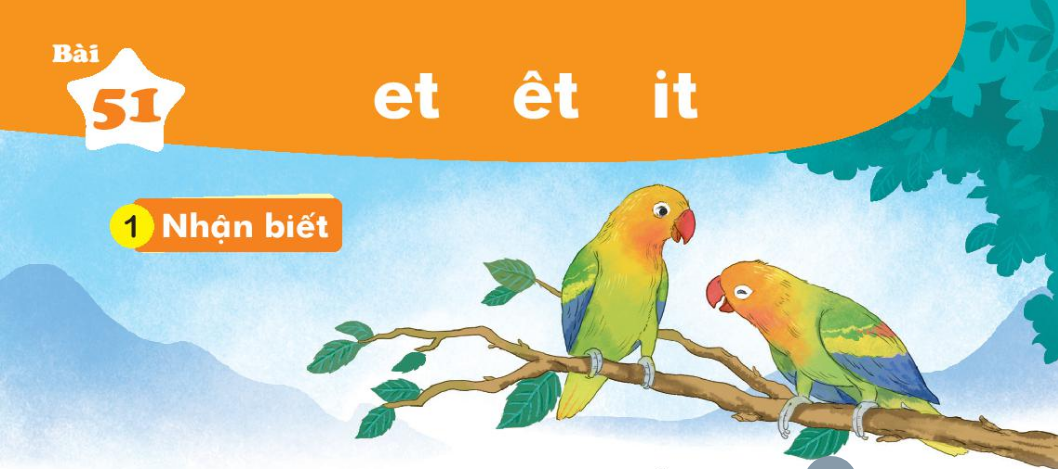 MÁI TRƯỜNG TUỔI THƠ
Ñoâi veït ríu rít maõi khoâng heát chuyeän.
et
ít
eât
êt
et
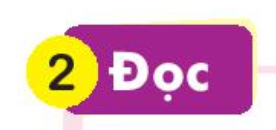 it
MÁI TRƯỜNG TUỔI THƠ
veït
keùt
seùt
neát
deät
teát
vòt
mít
lít
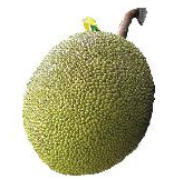 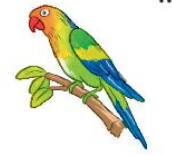 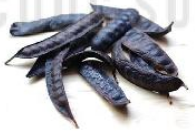 con veït
quaû mít
boà keát
MÁI TRƯỜNG TUỔI THƠ
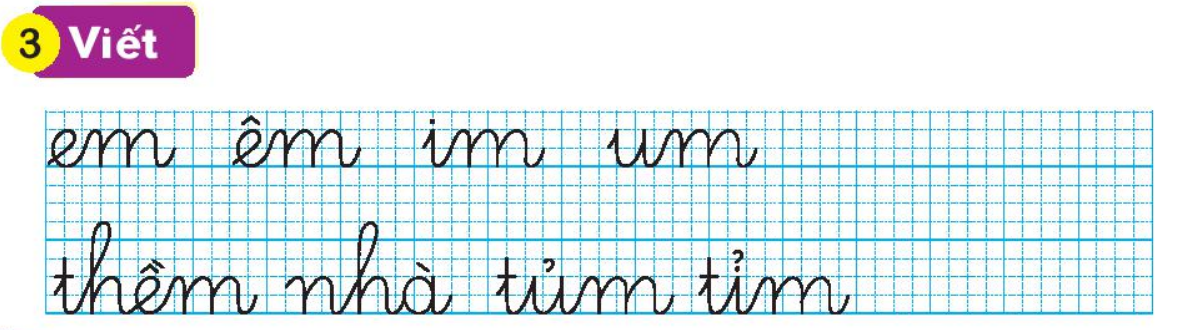 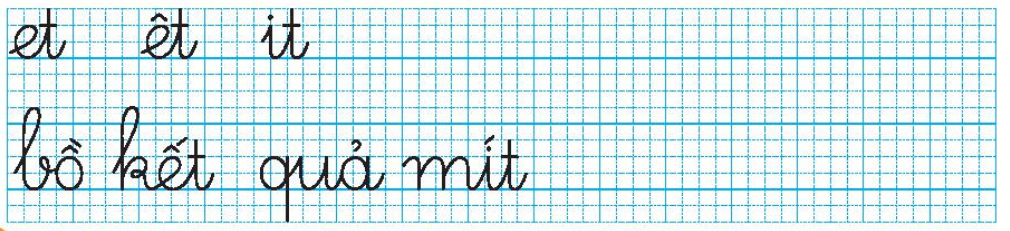 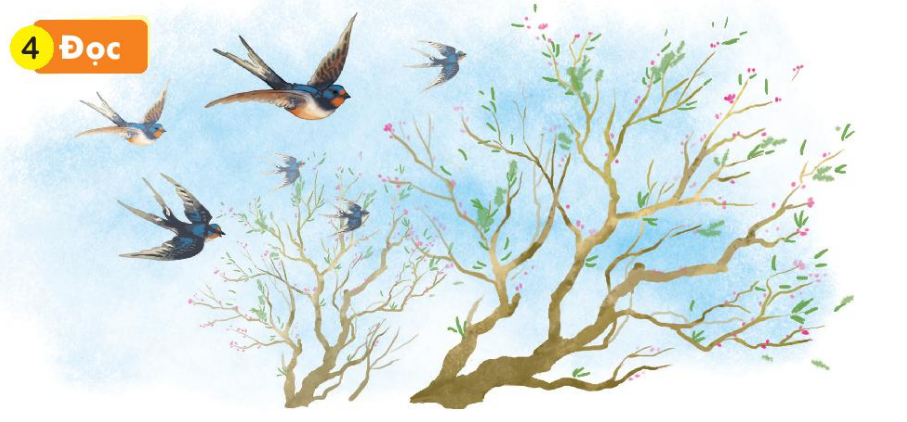 MÁI TRƯỜNG TUỔI THƠ
Teát ñeán thaät gaàn. Caùi reùt vaãn ñaäm. Maáy caây ñaøo ñaõ chi chít loäc non. Vaøi nuï troøn ñoû thaém vöøa heù nôû. Roài trôøi aám daàn, ñaøn eùn nhoû laïi ríu rít bay veà, naùo nöùc ñoùn chaøo naêm môùi.
MÁI TRƯỜNG TUỔI THƠ
Thôøi tieát
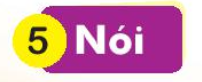 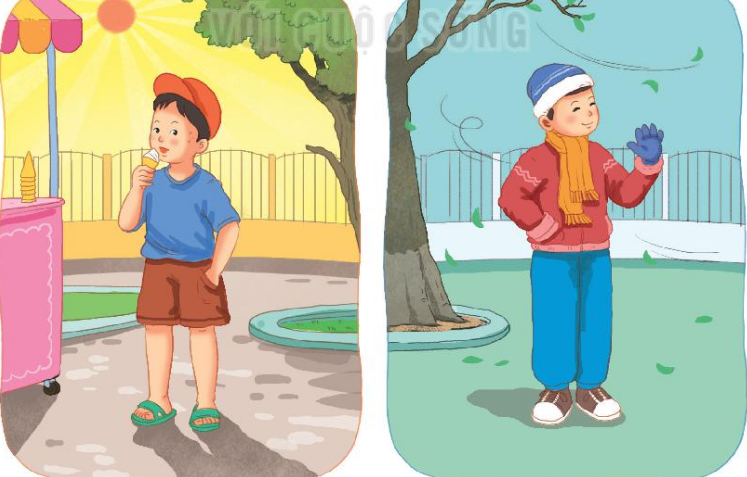